Проект: «Навстречу футбольной мечте»
Цель проекта 

Популяризация игры в футбол, путем приобщения воспитанников детских домов к игре в футбол;
Создание футбольных команд; 
Выявление талантливых игроков, с последующим продолжением спортивной карьеры; 
Создание общественного резонанса с помощью интернет - сообществ, печатных изданий и социальных сетей.

 Задача проекта 

Силами серебряных волонтеров, отличающихся особенностью доводить начатое дело до конца, огромным терпением и навыками общения с детьми, учителями и представителями органов власти, привить воспитанникам любовь к футболу и спортивному образу жизни.
1. Проведение футбольных уроков с воспитанниками учреждений Центры содействия семейному воспитанию,  Школы-интернаты для слепых обучающихся, Центры социальной реабилитации.!Отмечен большой интерес ребят. они задавали много вопросов. Футбольные уроки им понравились и ребята просили продолжать их проведение.
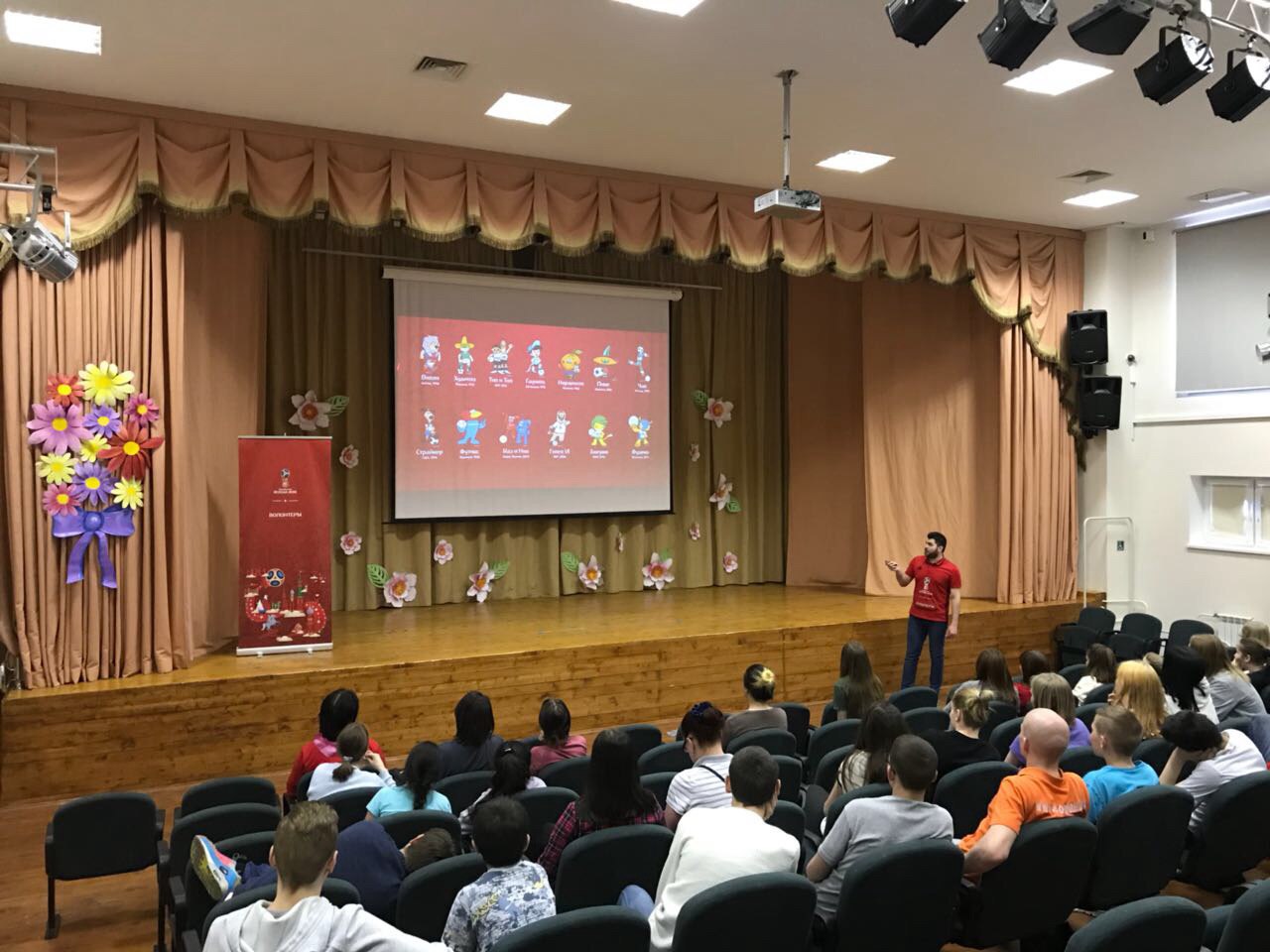 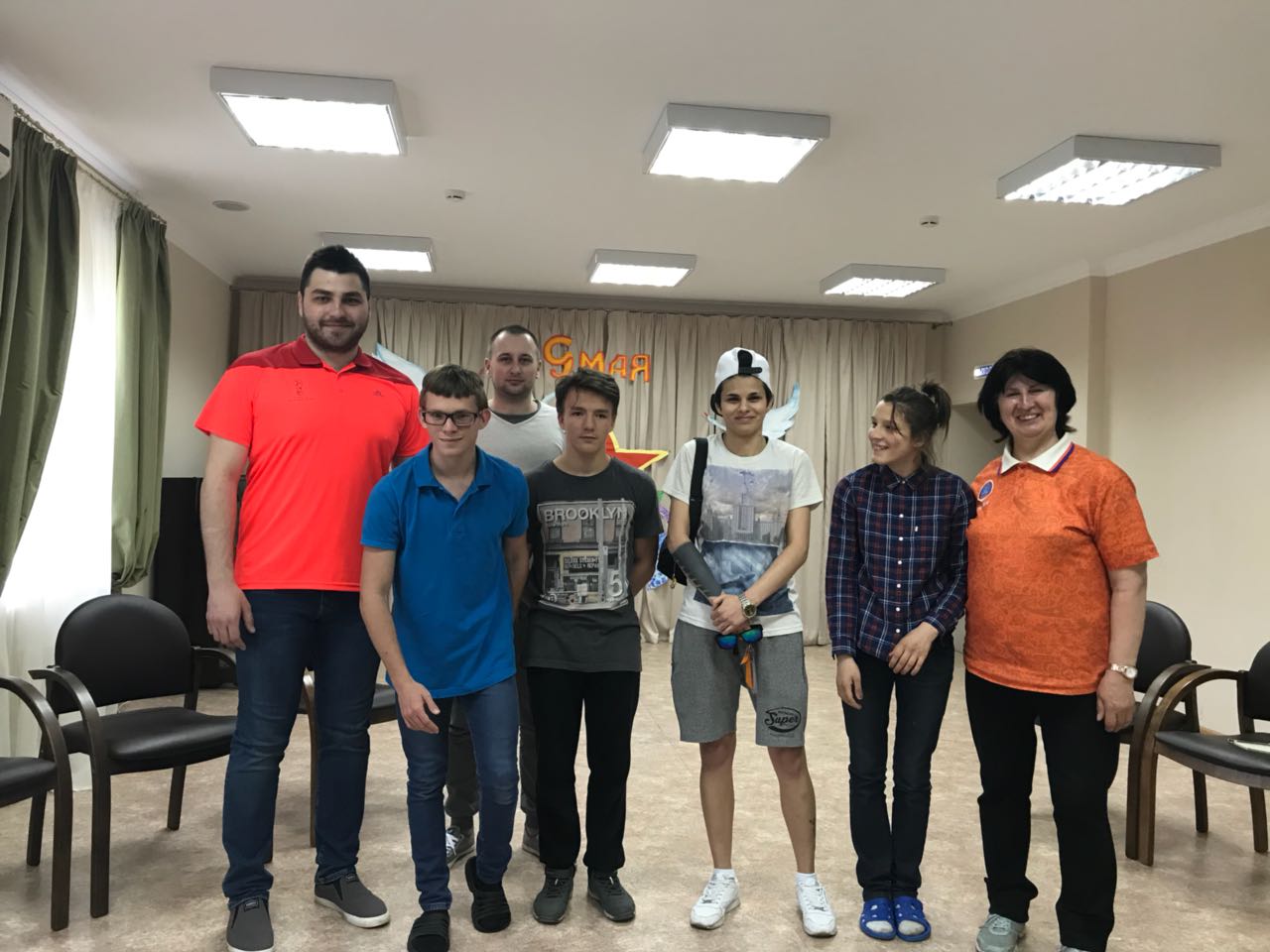 2. Проведение тренировок с воспитанниками учреждений с приглашением профессиональных тренеровЦентры содействия семейному воспитанию,  Школы-интернаты для слепых обучающихся, Центры социальной реабилитации! Ребята принимали активное участие в футбольных тренировках и с удовольствием познавали секреты футбольного мастерства
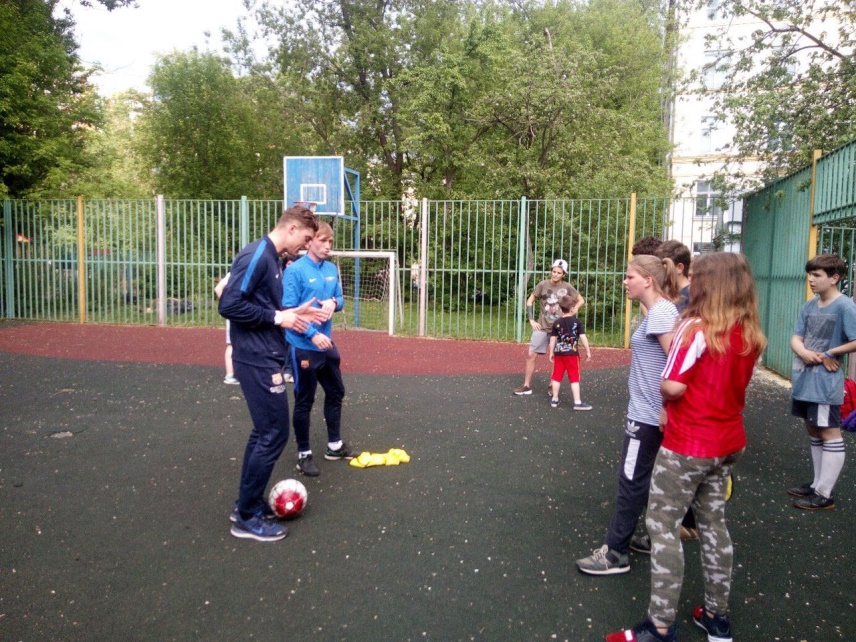 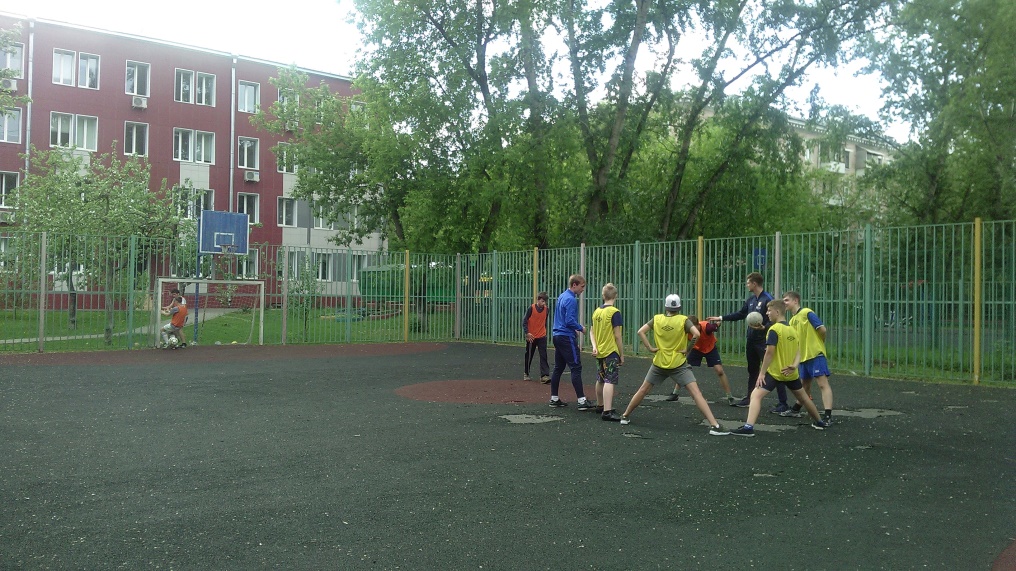 3. Проведение футбольных матчей между командами воспитанников !Ребята играли по-настоящему, по-взрослому во время соревновательных матчей.Мероприятие воспитанникам понравилось,Соревновательных дух, призы и выступления фристайлеров подарили ребятам хорошее настроение, искренние эмоции.Ребята просили проводить такие встречи чаще.
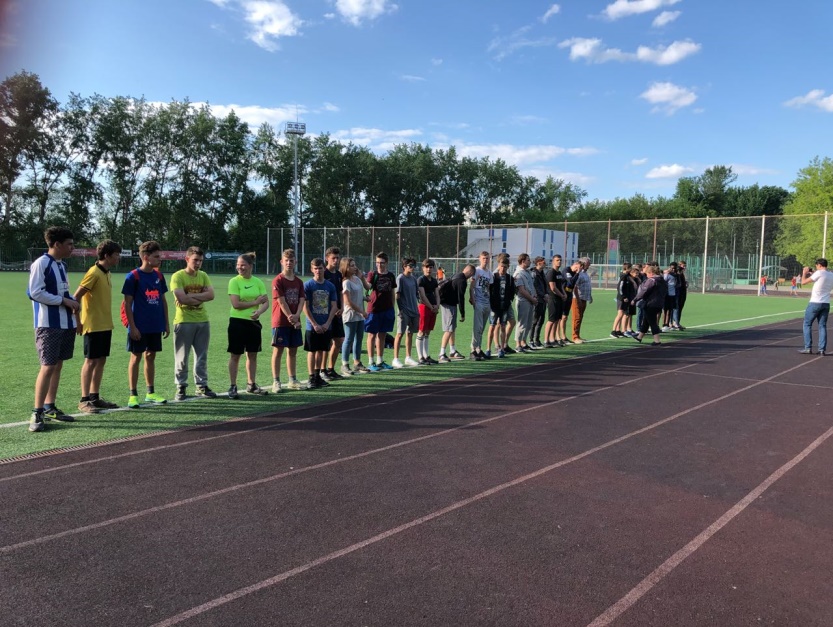 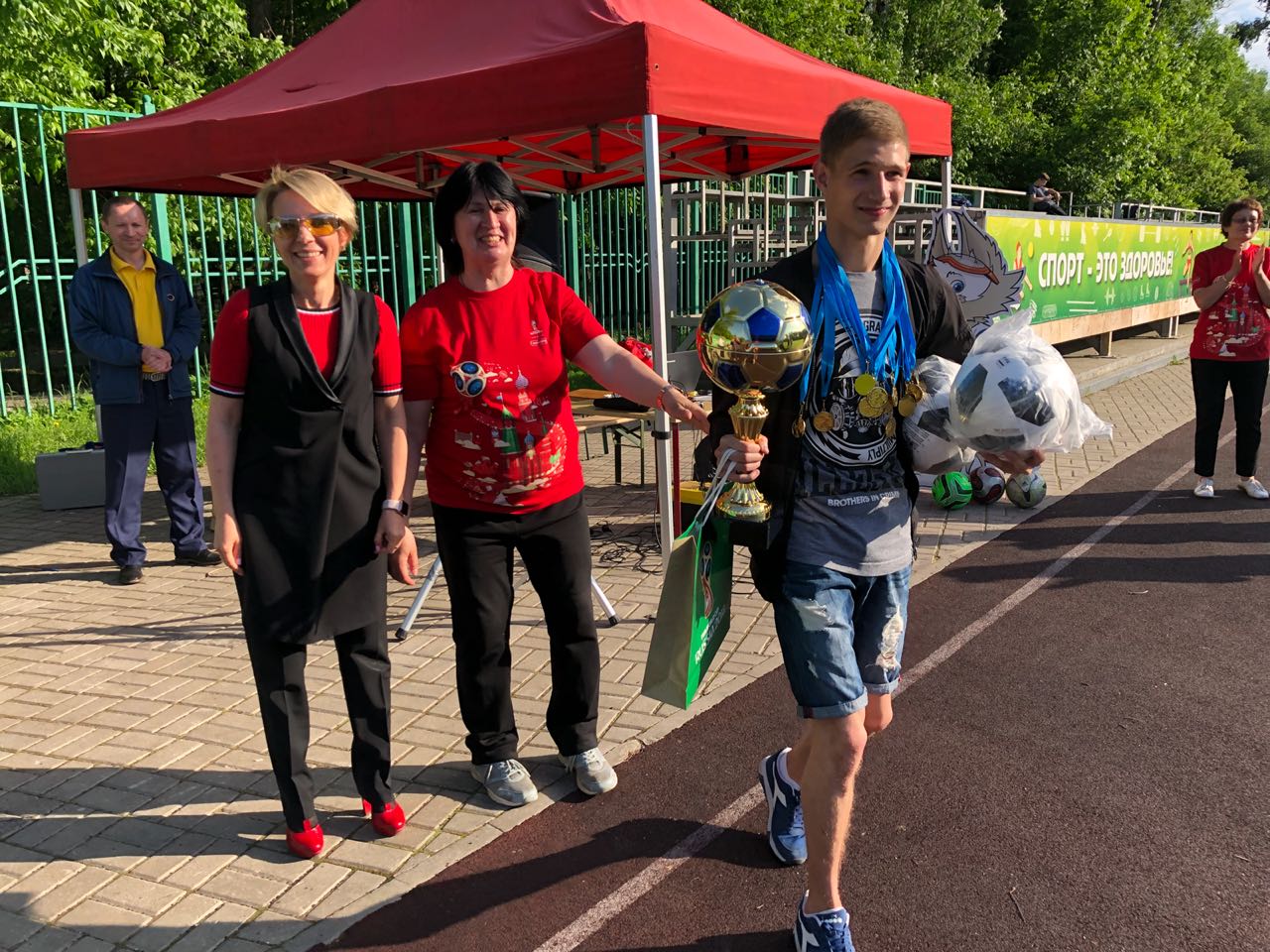 Результат:

Самое главное, что понравилось в этом проекте ДЕТЯМ:

Возможность общения с другими воспитанниками из других учреждений, с новыми профессиональными тренерами, самореализация, повышение самооценки, соревновательный дух, спортивный образ жизни, вовлечение в то, о чем приходилось мечтать, доброе отношение к ним.

Самое главное было для нас – ВОЛОНТЕРОВ:
 видеть радостные, счастливые лица этих детей во время матчей и слышать слова благодарности и их просьбы проводить такие проекты чаще.
Счастливые лица после матча, слова благодарности и просьбы повторения таких мероприятий – дают самую высокую оценку проекту.